«ЛИЧНОСТНЫЕ ОСОБЕННОСТИСОВРЕМЕННОГО ПЕДАГОГА-ПСИХОЛОГА»
Лангинен Ангелина Александровна


2023
Актуальность и научная проблема
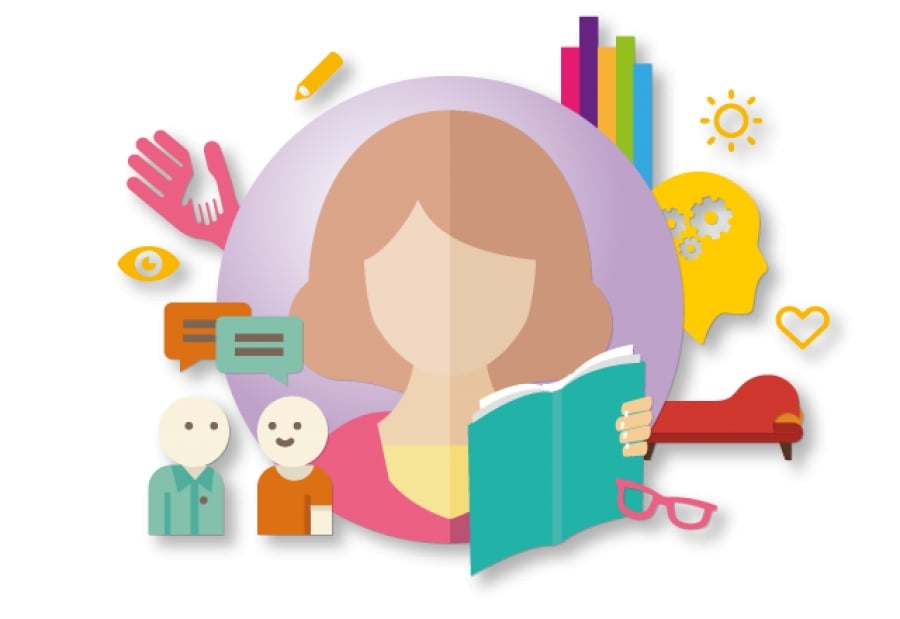 Цель, объект и предмет
Цель исследования: теоретическое и эмпирическое изучение личностных особенностей современного педагога-психолога


Объект исследования: личность педагога-психолога


Предмет исследования: личностные особенности современного педагога-психолога
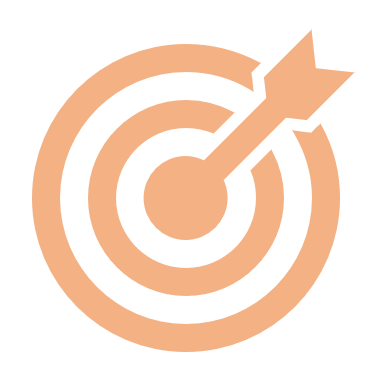 Гипотеза и задачи
Задачи исследования:
Изучить и проанализировать основные направления исследований особенностей личности педагогов-психологов
Разработать и реализовать программу эмпирического исследования структуры личности современного педагога-психолога
Выявить структурно-содержательные характеристики личности педагогов-психологов на примере успешных педагогов-психологов
Описать на основе эмпирических данных выявленную структуру личности современного педагога-психолога
Гипотеза исследования:
К личностным особенностям современных педагогов-психологов относятся: высокий уровень общительности, поддерживаемый стрессоустойчивостью, склонностью к доминированию и способностью к саморегуляции.
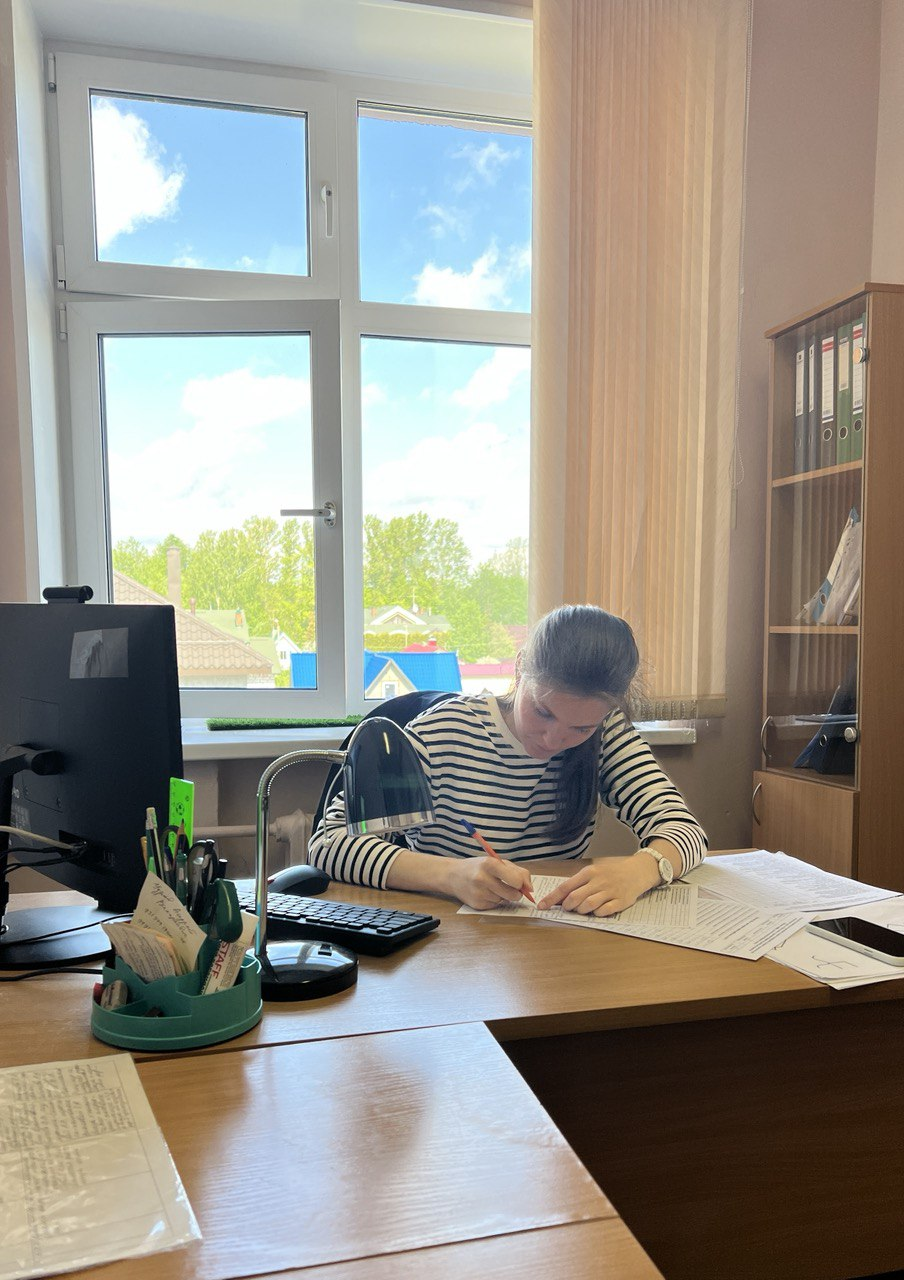 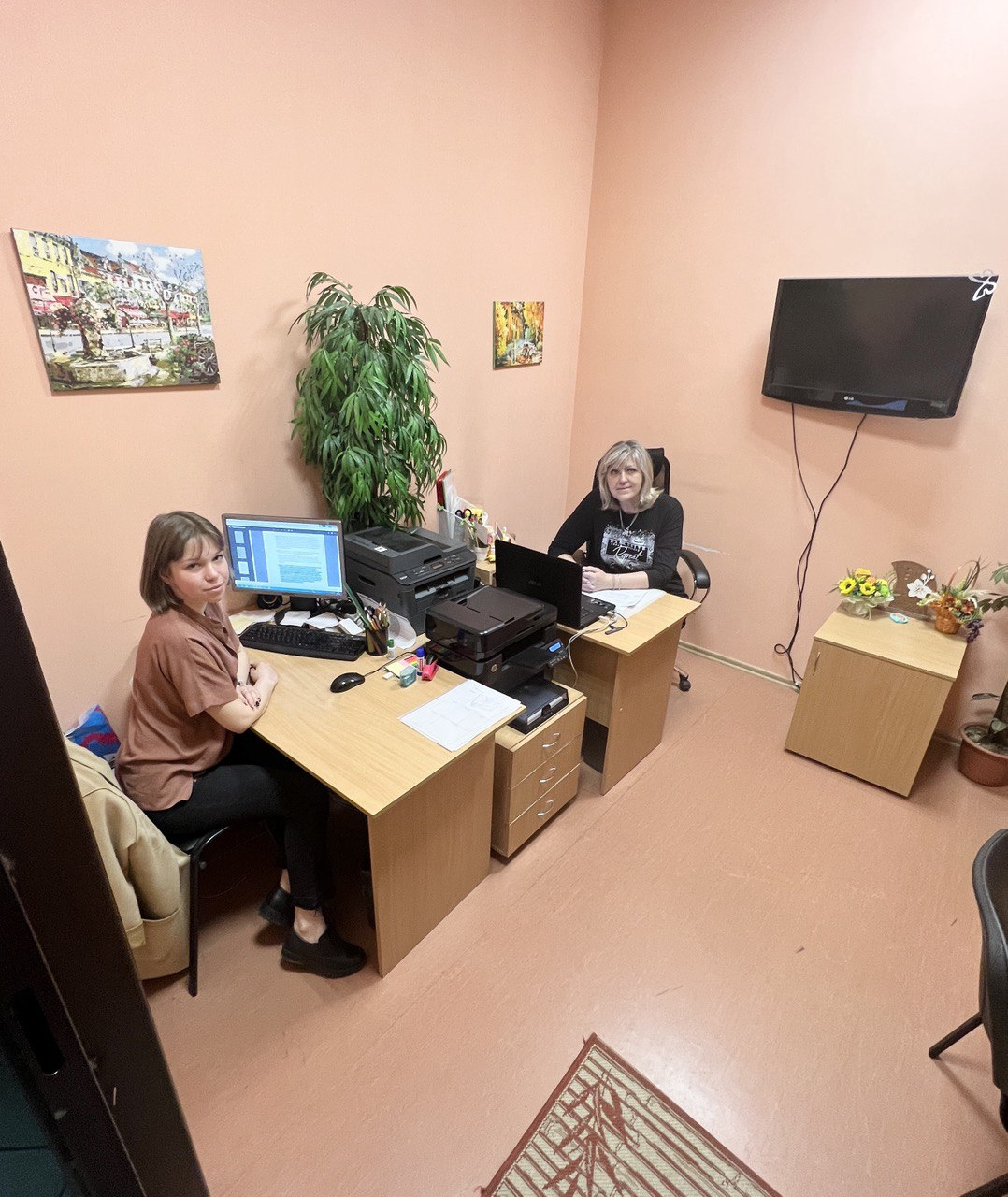 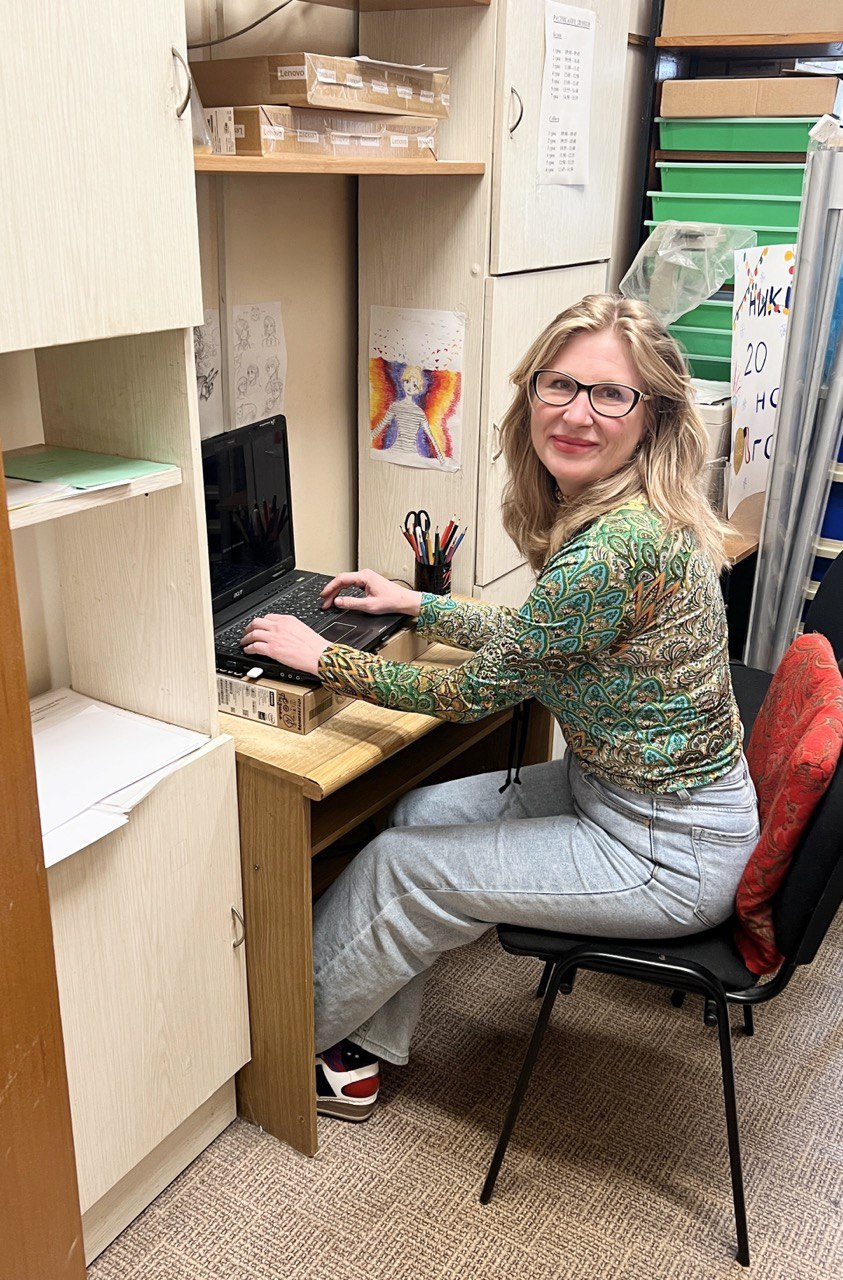 Выборка исследования:

Педагоги-психологи высшей квалификационной категории, с опытом работы в ОУ от 5-ти лет
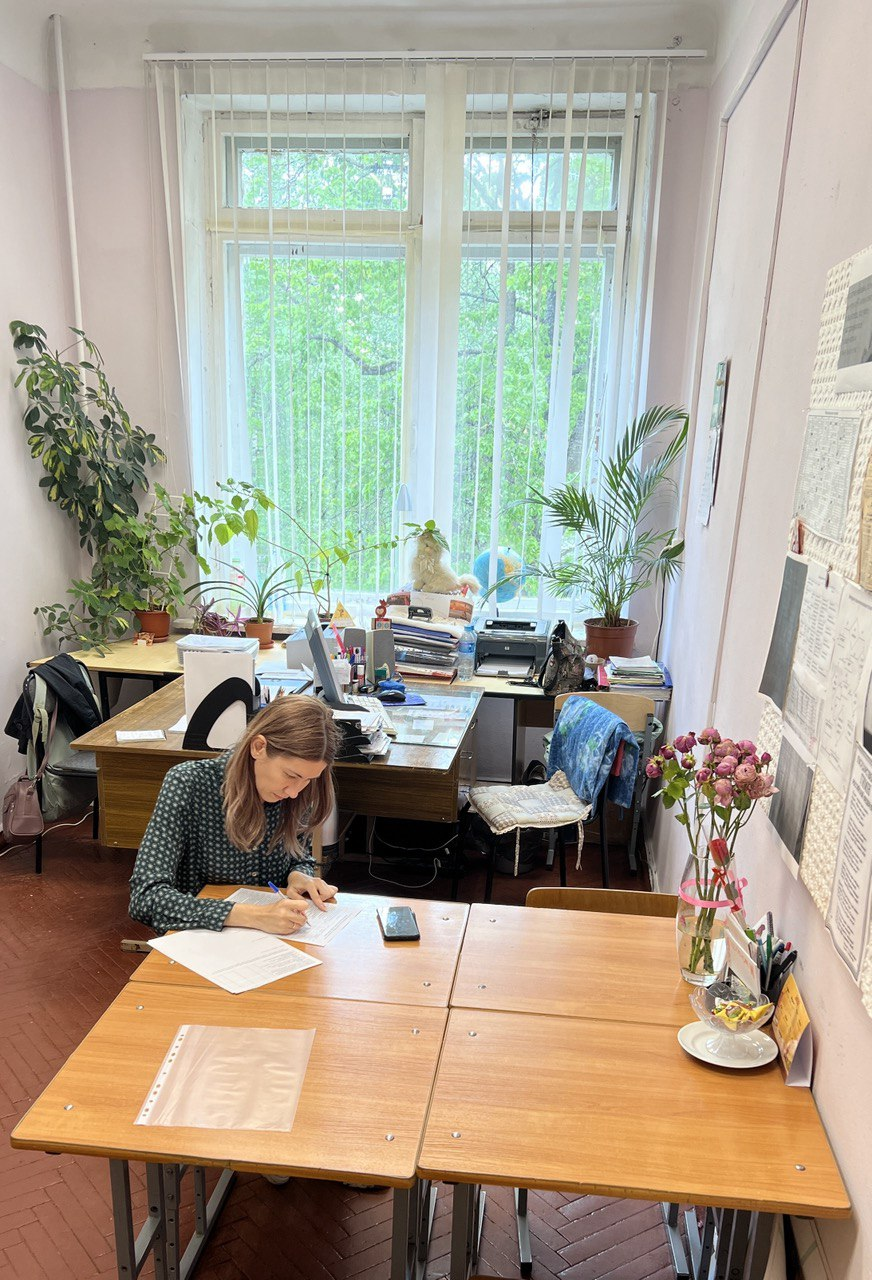 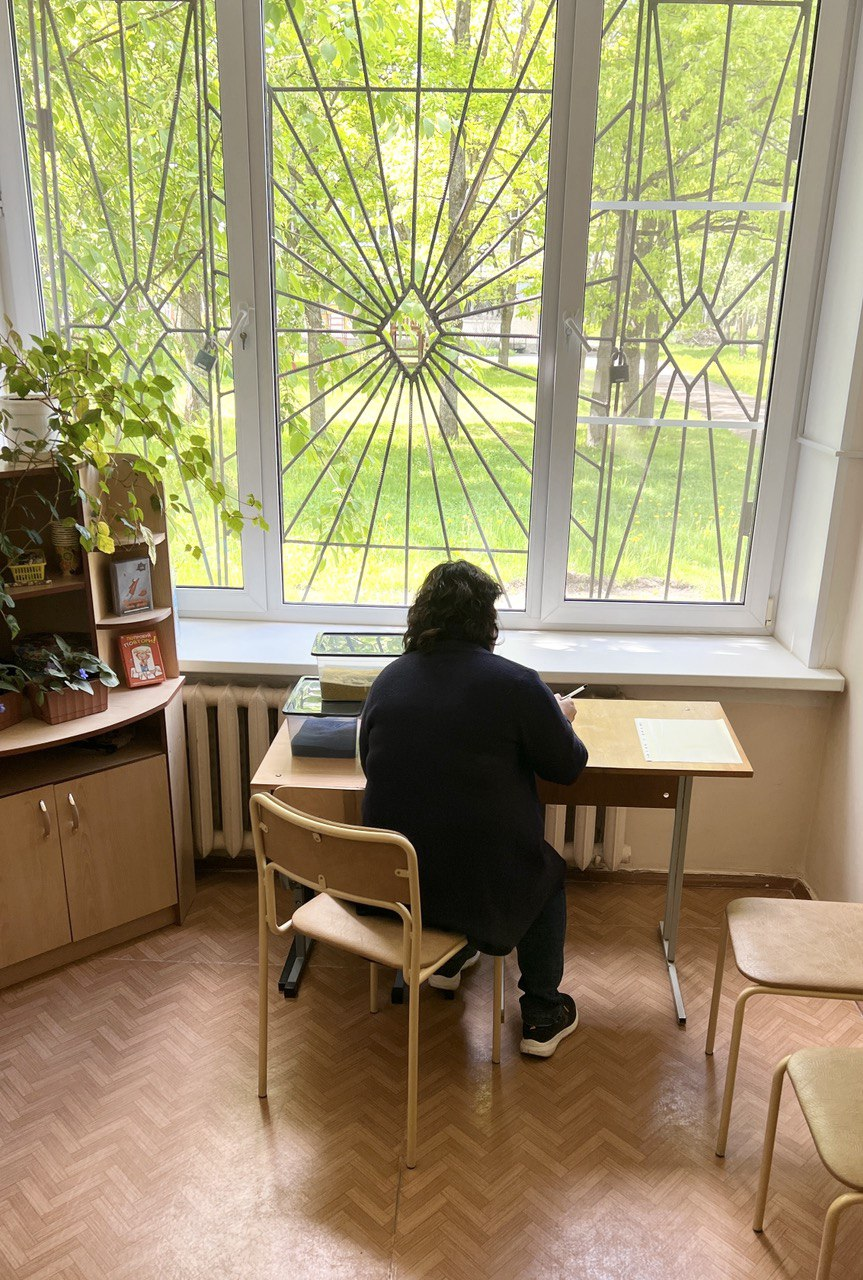 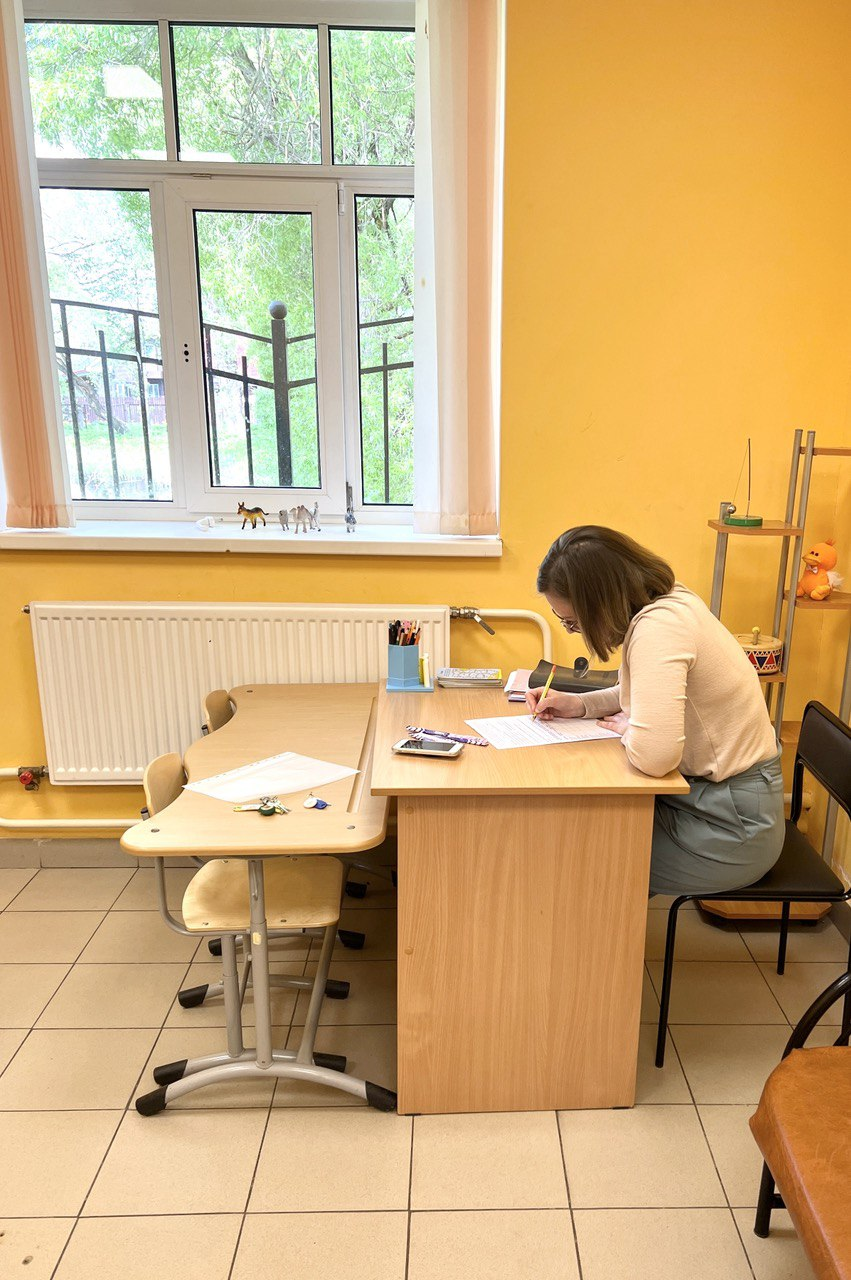 Методы исследования
Анализ и обобщение научно-методической литературы, а так же руководящих документов, отражающих структуру, компоненты и возможности оценки особенностей личности современного педагога-психолога, работающего в системе образования
Индивидуальное психологическое тестирование специалистов с помощью выбранных методик
Качественный и количественный анализ полученных результатов
Сравнительный анализ с данными исследования Н.А. Герасименко, 2021 г.
Статистический анализ данных средних значений по выборке (М) и коэффициент корреляции Пирсона для определеия взаимосвязи показателей и тенденции их изменений относительно друг друга
Методики исследования
* Ссылка на исследование 2021 г., Н.А Герасименко  https://herzenpsyconf.ru/wp-content/uploads/2021/12/20-2021.-Gerasimenko.pdf
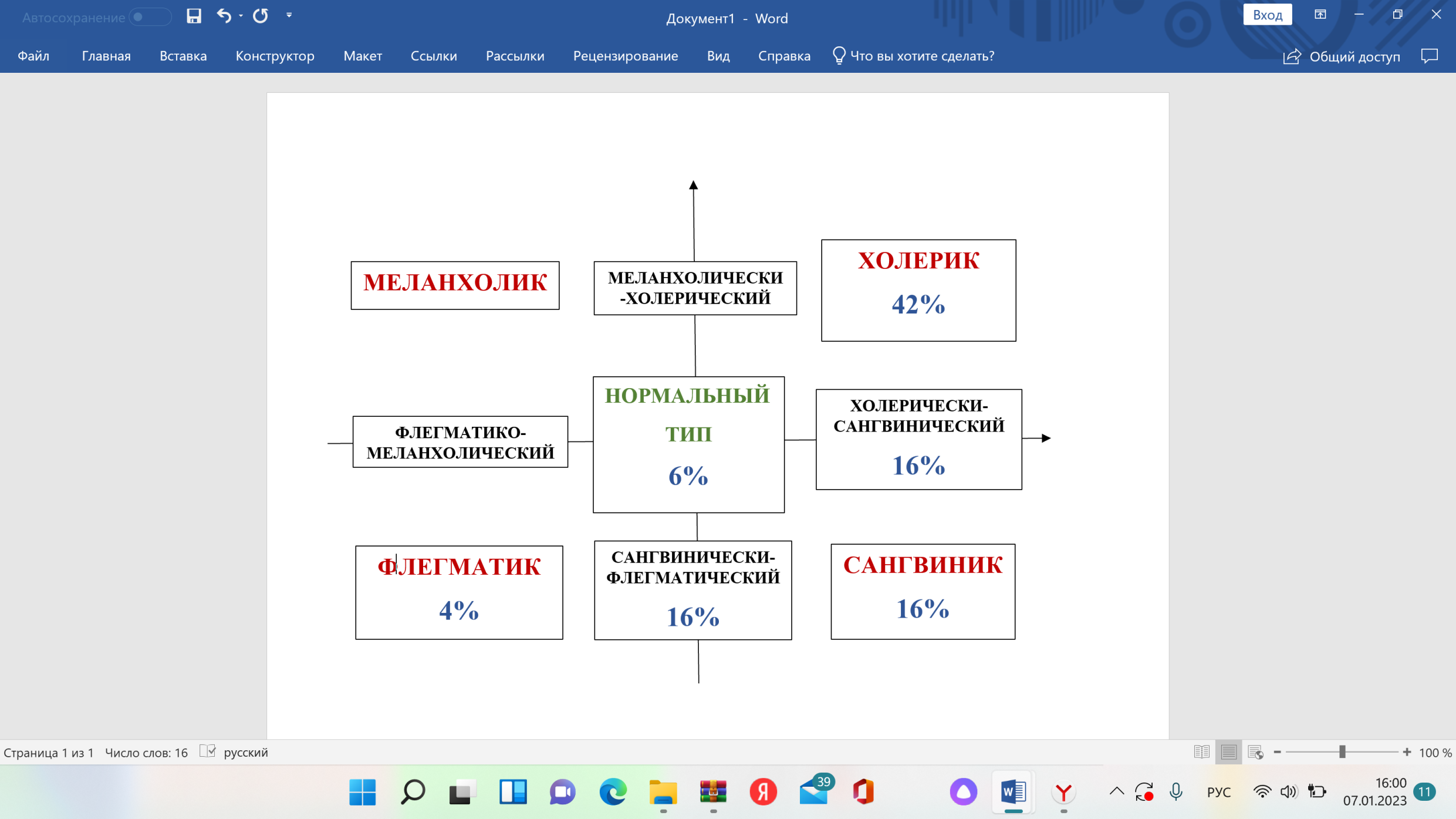 Результаты исследования:
Матричное распределение типов темперамента Г. Айзенка
Результаты исследования:
Графическое распределение испытуемых по группам выраженности стресса по методике «Шкала психологического стресса (PSM-25)».
Результаты исследования:
Данные результатов исследования с использованием опросника А.Мехрабиена и Н.Эпштейна
Данные результатов исследования с использованием методики «Шкала удовлетворенности жизнью Э. Динера»
Результаты исследования:
Результаты исследования:
Графическое распределение («профильный» портрет) с использованием методики 16PF  Р. Кеттелла.
Высокий уровень общительности
Восприимчивость/ чувствительность  к переменам
Автономность
СТАТИСТИЧЕСКИЙ АНАЛИЗ ДАННЫХ_______________________________________________________________________________________________________________
ТРЕВОЖНОСТЬ
НАПРЯЖЁННОСТЬ
r=0,45
ВПЕЧАТЛИТЕЛЬНОСТЬ
r=0,87
СТРЕССОУСТОЙЧИВОСТЬ
r=0,60
r=0,46
r=0,76
r=0,73
АВТОНОМИЯ
ЭКСПРЕССИВНОСТЬ
ИНТЕЛЛЕКТ
ДОМИНАНТНОСТЬ
r=0,43
НАПРЯЖЁННОСТЬ
ЭКСПРЕССИВНОСТЬ
r=0,60
ЭМОЦИОНАЛЬНАЯ
УСТОЙЧИВОСТЬ
r=0,43
r=0,60
r=0,65
ОТЗЫВЧИВОСТЬ
ОБЩИТЕЛЬНОСТЬ
ЭМПАТИЯ
ДИПЛОМАТИЧНОСТЬ
r=0,49
r=0,46
НЕЙРОТИЗМ
r=0,50
r=0,47
r=0,51
r=0,90
АДАПТИВНОСТЬ
r=0,52
УДОВЛЕТВОРЁННОСТЬ
ЖИЗНЬЮ
МЕЧТАТЕЛЬНОСТЬ
ВЫВОДЫ:
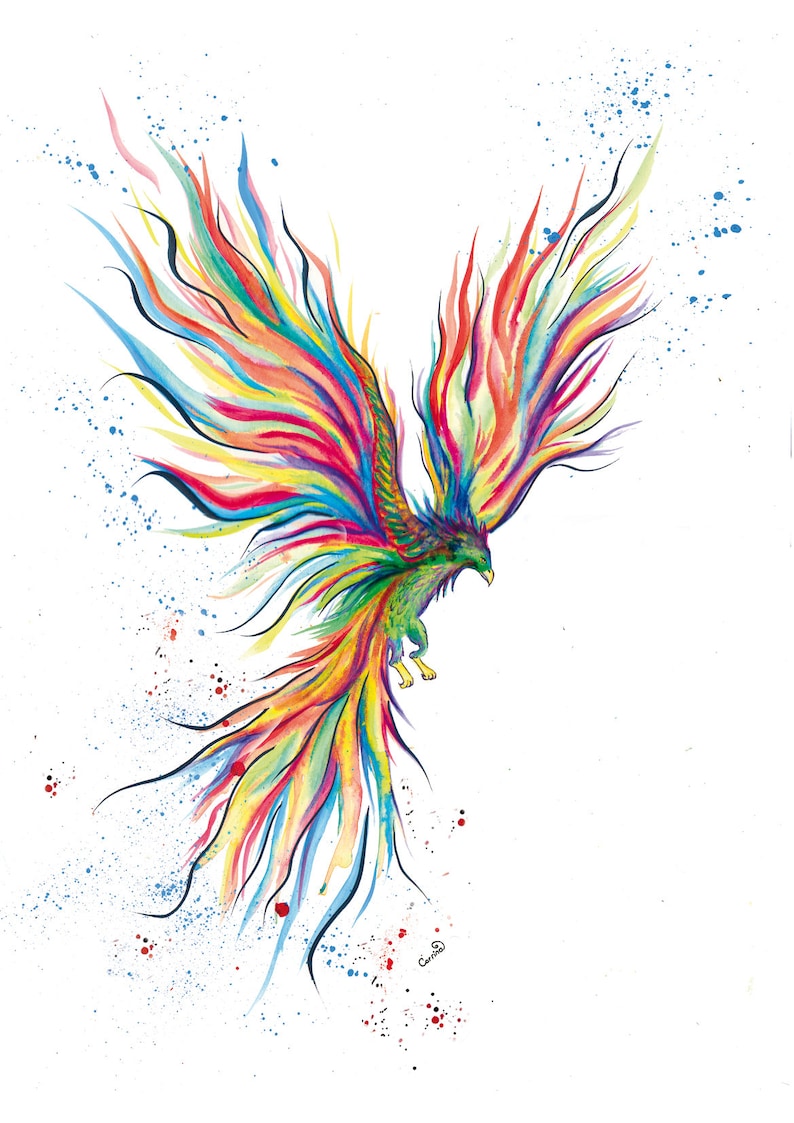 БЛАГОДАРЮ ЗА ВНИМАНИЕ!